Головне управління Національної поліції в Рівненській області
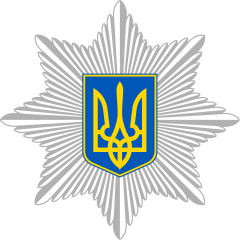 ЗВІТ НАЧАЛЬНИКА
ПОЛІЦІЇ
 МІСТА ВАРАШ
ПЕРЕД НАСЕЛЕННЯМ
ПОЛІЦІЯ
2019 рік
_____________________ РАЙОНУЗА 12 МІСЯЦІВ 2018 РОКУПЕРЕД НАСЕЛЕННЯМЗВІТ
01
Персонал
поліції
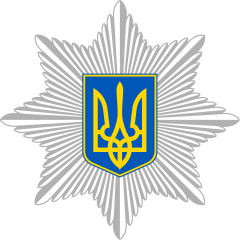 Покарано. За що?

До дисциплінарної відповідальності було притягнуто 15  працівників. 
Серед них:
7 - за порушення нормативно-правових актів МВС України

5 - за невиконання вимог законодавства про адміністративні правопорушення

3 - за невиконання вимог кримінально-процесуального законодавства
Персонал
поліції
42
чоловіки
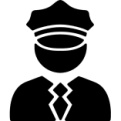 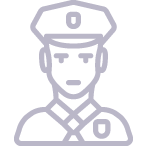 13
жінки
55
кількість поліцейських
45
З досвідом роботи більш ніж 3 роки
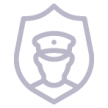 НЕКОМПЛЕКТ. НАВАНТАЖЕННЯ НА ОДНОГО ПОЛІЦЕЙСЬКОГО
Некомплект складає 9 працівників (16%)
Найбільше не вистачає  СРПП (14%)

За звітний період звільнено 2 особи, з них: 2 – за власним бажанням.
Відправлено на навчання 4 кандидати
Нагородженно, заохочено. 
За що?

Загалом заохочено  5 працівників поліції. 
Серед них:

2 - за розкриття тяжких злочинів

3 - за сумлінне виконання службових обовязків

Серед заохочень були занесення на дошку пошани, дострокове зняття раніше накладеного стягнення
ЗАДІЯННЯ У ЗАХОДАХ
КРІМ ОСНОВНИХ ОБОВ’ЯЗКІВ
ПРОБЛЕМИ З ПЕРСОНАЛОМ
ДОДАНІ СИЛИ
Окрім виконання прямих функціональних обов’язків, працівники  відділу поліції постійно залучаються до несення служби у складі зведеного загону з протидії незаконному видобутку бурштину, зведеного загону ООС та для охорони публічного порядку на масових заходах
З початку 2018 року у відділі поліції не працювали  прикомандировані працівники поліції інших ГУНП
Некомплект кадрів;
Недостатній освітній рівень працівників;
Неналежне соціальне забезпечення
_____________________ РАЙОНУЗА 12 МІСЯЦІВ 2018 РОКУПЕРЕД НАСЕЛЕННЯМЗВІТ
02
Повідомлення
громадян
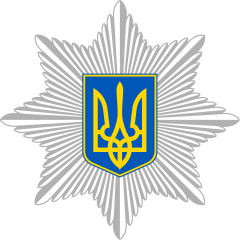 Швидкість прибуття поліції  на місце події:
  Середній час прибуття: 
  По місту– 5 хв. 0 сек.
У відділі створено одну слідчо-оперативну групу, яка працює на постійній основі     
Щоденно заступає  2 ГРПП
Повідомлення громадян
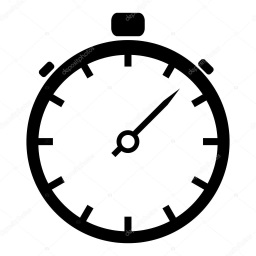 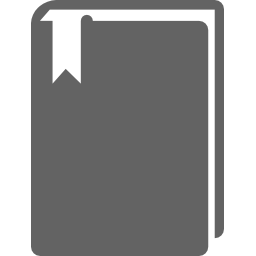 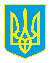 ПОВІДОМЛЕНЬ 
ПРИЙНЯТО ТА ОБРОБЛЕНО
ПРОТЯГОМ 1 ДОБИ
14
4216
КІЛЬКІСТЬ  ПОВІДОМЛЕНЬ
КУпАП
4216
ВИЇЗДІВ  НА МІСЦЕ ПОДІЇ
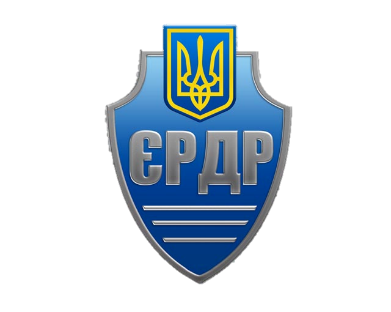 Структура повідомлень  по видах:

Пограбування             0,09% (4)
Крадіжки                     2,6% (108)
Хуліганство                0,05% (2) 
Угон                              0,2% (7)
Шахрайство                1,2% (51)
Побиття                        1,9% (80)
Сімейне насильство   5% (215)
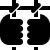 57
Розкрито тяжких злочинів
461
2903
ЗЛОЧИНІВ  ЗАРЕЄСТРОВАНО
АДМІНПРАВОПОРУШЕНЬ  
ЗАРЕЄСТРОВАНО
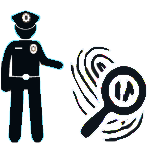 38
РОЗКРИТО ОСОБЛИВО ТЯЖКИХ ЗЛОЧИНІВ
_____________________ РАНУЗА 12 МІСЯЦІВ 2018 РОКУПЕРЕД НАСЕЛЕННЯМЗВІТ
03
Безпечні
дороги
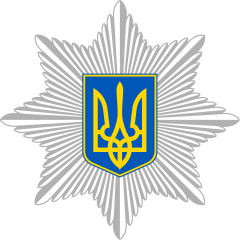 Причини:
Перевищення швидкості;

Порушення правил маневрування;

Недотримання дистанції;

Проїзд на забороняючий сигнал світлофора;

- Порушення правил проїзду перехресть.
Безпечні  дороги
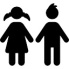 2
ДТП за участю дітей
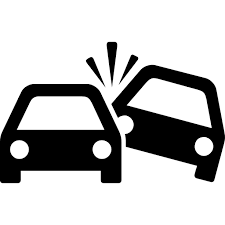 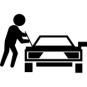 7
Угонів
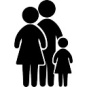 12
14
ПОСТРАЖДАЛО ОСІБ
0
ЗАГИНУЛО
ЗАГАЛЬНА КІЛЬКІСТЬ ДТП
ПОСТРАЖДАЛО ДІТЕЙ
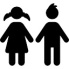 2
3
ЗАТРИМАНО
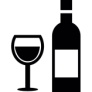 КЕРУВАННЯ ТЗ НА ПІДПИТКУ (СТ.130 КУпАП)
Заходи з покращення ситуації (саме поліція, у співпраці)
136
-розміщення соціальної реклами щодо дотримання Правил дорожнього руху;
-проведення зустрічей у навчальних закладах, автошколах та установах задля формування нетерпимого ставлення до керування авто  у стані алкогольного впливу;
-роздача пам'яток з переліком санкцій за порушення ПДР;
-створення гарячої лінії та проведення спільних з громадськістю рейди проти порушників правил паркування.
ТОП - 5 АВАРІЙНО-НЕБЕЗПЕЧНИХ ДІЛЯНОК
Перехрестя вулиць Соборної та Лесі Українки.
Вулиця Рівненська
Станційна дорога в напрямку ВП РАЕС
Проспект Шевченка поблизу магазину “Парк-24”
Пішохідний перехід по вулиці Енергетиків поблизу ринку
КОЛИ ЧАСТІШЕ ТРАПЛЯЮТЬСЯ

У світлу пору доби
ПО ВИДАХ ТРАНСПОРТУ
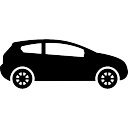 86% легкові
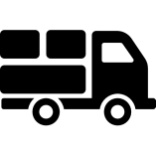 4% вантажні
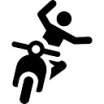 10% мото
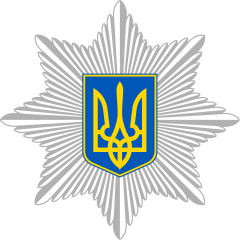 Безпечні  дороги
ЩО ТРЕБА ЗРОБИТИ ЗАДЛЯ ПОКРАЩАННЯ БЕЗПЕКИ РУХУ У РАЙОНІ?

1. Відновити, або нанести дорожню розмітку, в тому числі пішохідних переходів

2. Виділити додаткові зони паркування біля ринку
ПРИКЛАДИ ДТП ТА РОБОТИ ПОЛІЦІЇ ПО НИХ
16.10.2018 об 15.40 годині в м.Вараш невстановлений водій на тракторі МТЗ-82 неадекватно поводив себе на дорозі, маневрував по всій ширині вулиць, перетинав суцільну розділову смугу, після чого не впорався з керуванням та не урахував дорожню обстановку, допустив з'їзд на обочину з подальшим перекиданням транспортного засобу.
Працівниками Вараського ВП було здійснено негайний виїзд на місце пригоди та встановлено винуватця, ним виявився гр.С, який, керуючи т/з МТЗ-82 здійснив ДТП.
Відносно гр. С. у подальшому було складено адміністративні матеріали за ст.124, ст.122-2 та ст.130 КУпАП.
_____________________ РАЙОНУЗА 12 МІСЯЦІВ 2018 РОКУПЕРЕД НАСЕЛЕННЯМЗВІТ
04
Безпечні
вулиці
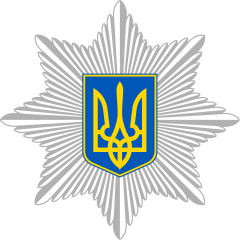 Безпечні  вулиці
Хто жертви?
Фактори ризику для жертв:
Стан алкогольного сп’яніння;
Рухався сам в темний час доби в слабоосвітленому місці
Мав при собі, або випадково демонстрував гроші, або коштовні речі
2
ВСТАНОВЛЕНО  ПОРУШНИКІВ
0
2
ХУЛІГАНСТВО
ЗАТРИМАНО
206
ДРІБНЕ ХУЛІГАНСТВО
Хто злочинці?
Tиповий злочинець:

Не працює
Зловживає алкоголем, наркотиками
Раніше притягався до  відповідальності
Вік 17-38 років
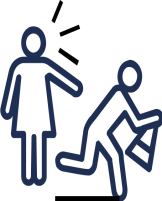 3
ВСТАНОВЛЕНО  ПОРУШНИКІВ
3
ЗАТРИМАНО
4
ПОГРАБУВАННЯ ТА РОЗБІЙ
6200 грн.
ПОВЕРНУТО МАЙНА / ВІДШКОДОВАНО
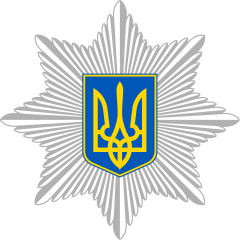 Що треба зробити?

Збільшити кількість патрулів у означених місцях в темний час доби

Проводити роз’яснювальну роботу серед громадян, здійснювати виступи у ЗМІ за темами: «Як не стати об’єктом злочинного посягання» та «Первинні дії потерпілого у разі скоєння у відношенню до нього злочину».
Безпечні  вулиці
ПРИКЛАДИ ЗЛОЧИНІВ І  РОБОТИ ПОЛІЦІЇ ПО НИХ
15.06.2018 року о 16 годині 10 хвилин до Вараського ВП ГУНП в Рівненській області надійшла заява від. гр. М. про те, що невідома особа відкрито викрала у нього мобільний телефон, скориставшись тим, що заявник перебуває в стані алкогольного сп'яніння.
 Прийнявши повідомлення, старший інспектор - черговий чергової частини Вараського ВП ГУНП в Рівненській області негайно направив на місце події слідчо - оперативну групу у повному складі на чолі з відповідальним від керівництва. Виїздом слідчо - оперативної групи, з метою розкриття даного злочину були організовані і проведені наступні заходи: 
1. Орієнтовано наряди, які забезпечували охорону публічної безпеки та порядку на вулицях міста. 
2.    Складено протокол огляду місця події. 
3.    Опитано потерпілого та свідків правопорушення. 
4.    Проведено обхід магазинів, які розташовані неподалік  місця де було вчинено пограбування. 
Виїздом на місце події встановлено, що даний злочин вчинений в публічному місці на маршруті патрулювання № 104. Вжитими заходами встановлено причетного до пограбування, якого затримано та пред’явлено підозру за ознаками складу кримінального правопорушення, передбаченого ч. 1 ст. 186 КК України.
МІСЦЯ СКОЄННЯ  ЗЛОЧИНІВ
Центр міста

М-н Будівельників

Промислова зона
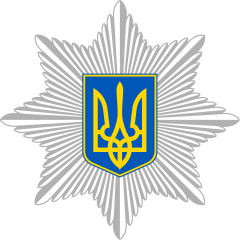 Що треба зробити?

Своєчасно ставити осіб на облік та під адміністративний нагляд;

Покращити виявлення та документування правопорушень, пов’язаних з вживанням алкогольних напоїв в публічних місцях;
 
Обмежити час продажу алкогольних напоїв з 22.00 год. до 10.00 год.
Безпечні  вулиці
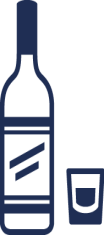 З незаконного обігу вилучено 1911 г наркотичних речовин.
0
НЕЗАКОННА ТОРГІВЛЯ  АЛКОГОЛЕМ
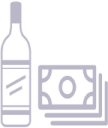 3
31
НАРКОЗЛОЧИНИ
ЗЛОЧИНИ, СКОЄНІ В СТАНІ  АЛКОГОЛЬНОГО СП’ЯНІННЯ
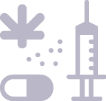 НЕБЕЗПЕЧНІ МІСЦЯ
ПІДОБЛІКОВИЙ ЕЛЕМЕНТ
ЩО РОБИЛА ПОЛІЦІЯ?
Центр міста

М-н Будівельників

Промислова зона
В м. Вараш проживає 488 осіб, які перебувають на обліку поліції. Серед них:
39 раніше засуджених;
136 сімейних бешкетників;
8 осіб під адміністративним наглядом;
30 осіб, що засуджені до покарання, не пов’язаного з позбавленням волі
Протягом звітного періоду:

Провела 1896 відвідувань за місцем проживання

Було проведено 1372 профілактичних бесід
_____________________
05
Безпечне
житло, оселя
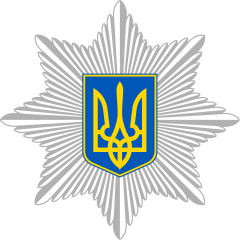 МІСЦЕ СКОЄННЯ КРАДІЖКИ
Квартира
Гараж
СПОСІБ ПРОНИКНЕННЯ:
Вільний доступ
Злам дверей, вікон
Безпечне житло,  оселя
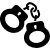 8
ЗАТРИМАНО
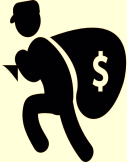 8
РОЗКРИТО
8
КРАДІЖКИ
416354 грн
ШКОДА
Види шахрайства
під час купівлі товарів через мережу Інтернет
під виглядом працівників банківських структур
ПОВЕРНУТО МАЙНА / ВІДШКОДОВАНО
402879 грн
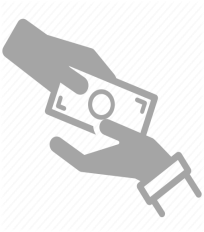 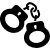 10
51
ШАХРАЙСТВ
ЗАТРИМАНО
Типова жертва
-людина, що нехтує правилами зберігання особистого майна
людина, що шукає занадто “привабливі” пропозиції в Інтернеті
занадто довірливі люди, або такі, що необізнані з особливостями роботи державних установ та банків
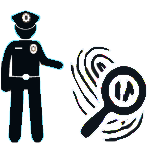 10
РОЗКРИТО
210343 грн
ШКОДА
26310 грн
ПОВЕРНУТО МАЙНА / ВІДШКОДОВАНО
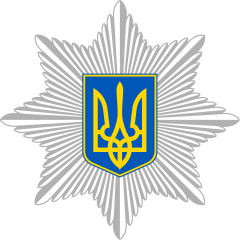 Що треба зробити?
Розробити та розповсюдити пам’ятку “Як не стати жертвою крадіїв та захистити своє майно”;
- Провести роз’яснювальну роботу щодо взяття під охорону помешкання Управлінням поліції охорони  
- Провести інформаційну кампанію, спрямовану на захист персональних даних  громадян від шахраїв;
Розробити та запустити програму маркування особистого майна.
Безпечне житло,  оселя
ЩО РОБИЛА ПОЛІЦІЯ?

Протягом 2018 року поліцейськими було проведено 13 зустрічей з населенням громади, у тому числі з особами похилого віку, на яких роз’яснено основні заходи, як не стати жертвою шахраїв

Проведено 56 виступів у ЗМІ

Встановлено інформаційний банер                      “Як не стати жертвою шахраїв”

Вручено більш ніж 140 пам’яток інформаційно-профілактичного характеру.
06
Безпека
дітей
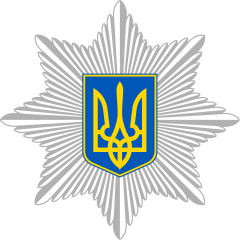 Що робила поліція?
Складено 73 адміністративних протоколів.
Відносно дорослих - 51
За невиконання обов’язків по вихованню дітей - 56;
За продаж неповнолітнім спиртних, слабоалкогольних напоїв, тютюнових виробів - 3;
За доведення неповнолітнього до стану сп’яніння – 4
За насильство в сім’ї відносно неповнолітнього - 10.
Відносно неповнолітніх складено адмін. протоколів – 22:
Розшукано 3 безвісно-зниклих неповнолітніх.
В дитячих закладах було проведено 25 лекцій та бесід на правову тематику та на тему дії в разі виявлення вибухонебезпечних предметів, профілактики булінгу.
Безпека дітей
2
ЗЛОЧИНИ ПРОТИ ДІТЕЙ
3
Випадки зникнення дітей
3
Знайдено дітей
2
Злочини проти дітей
Що треба зробити разом з іншими  службам (ССД, ЦССДМ)
Забезпечити неухильне виконання порядку розгляду звернень та повідомлень з приводу жорсткого поводження з дітьми або загрози його вчинення.
Проводити обстеження умов проживання дитини в разі скоєння насильства, жорстокого поводження з нею або існування реальної загрози його вчинення.
Обстеження сімей, які опинились у складних життєвих обставинах, з метою виявлення фактів насильства в сім’ї відносно дітей та залучення їх до найгірших форм праці.
11
Сімейне насильство
за участі дітей
3
Випадки накладення стягнення за продаж алкоголю дітям
НАДЗВИЧАЙНІ ПОДІЇ  З ДІТЬМИ
16.01.2018 року до Вараського ВП від диспетчера СМСЧ-3 надійшло повідомлення про те, що в реанімаційне відділення було доставлено дитину.
Виїздом на місце події поліцейські встановили, що дитина, без дозволу дорослих, випила велику дозу таблеток щоб зупинити головний біль.
Внаслідок чого отримала гостре медикаментозне отруєння.
3
НАДЗВИЧАЙНІ ПОДІЇ  З ДІТЬМИ
Що треба зробити?
Спільно з службою у справах дітей  виявляти бездоглядних та безпритульних дітей, які жебракують. 
Проводити регулярно перевірки за місцем проживання неповнолітніх, які перебувають на профілактичному обліку в з метою контролю їхнього поводження і місцезнаходження. 
Проводити заходи з виявлення неблагополучних родин, перевіряти їх за місцем проживання з метою недопущення здійснення протиправних дій з боку неповнолітніх і в їхньому відношенні.
07
Домашнє  (сімейне)
насильство
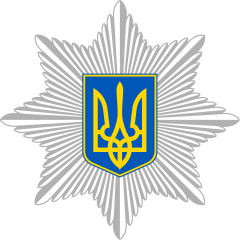 Домашнє (сімейне)  насильство
Що треба зробити?
Провести додаткове навчання з працівниками ювенальної превенції (разом зі Службою у справах дітей, Центром соціальних служб для дітей, сім’ї та молоді, громадськими організаціями)
Офіцерам ювенальної превенції збільшити кількість відвідувань дітей за місцем проживання, навчання, з метою виявлення дітей, що страждають від насильства
Разом з місцевою владою та громадськими організаціями створити гарячу лінію для повідомлень про сімейне насильство
Спільні заходи з іншими службами?
- Проведення відвідувань сімей, які опинились у складних життєвих обставинах.
100%
ВИЇЗДІВ ПОЛІЦІЇ  НА АДРЕСУ
ПРИТЯГНУТО ДО
АДМІН.ВІДПОВІДАЛЬНОСТІ
ЗА СТ.173-2 КУпАП
215
113
ПОСТУПИЛО ВИКЛИКІВ
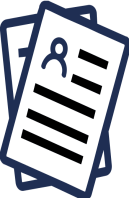 4
ТИМЧАСОВО ВИЛУЧЕНО ДІТЕЙ  З СІМЕЙ (СПІЛЬНО ЗІ СЛІЖБОЮ  У СПРАВАХ ДІТЕЙ)
0
ПРОВЕДЕНО ПРОФІЛАКТИЧНИХ  БЕСІД НА ТЕМУ ДОМАШНЬОГО  НАСИЛЬСТВА
240
СКЛАДЕНО  ЗАБОРОННИХ ПРИПИСІВ
08
Зброя, вибухівка
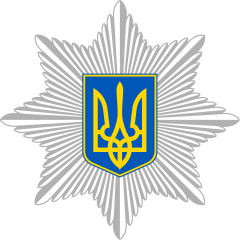 Поліцейські заходи
Відпрацювання автовокзалу, для перекриття каналів надходження ВЗ та вибухових  речовин;
- Перевірка власників зброї за місцем мешкання;
Притягнення власників зброї до адміністративної, кримінальної відповідальності за порушення порядку, правил зберігання, обліку та перереєстрації зброї;
Вирішення питання щодо анулювання дозволів на право зберігання зброї за порушення власниками чинного законодавства;
Зброя, вибухівка
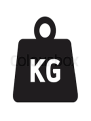 18
ПОДІЇ, ПОВ’ЯЗАНІ                     ЗІ  ЗБРОЄЮ
0
ПОДІЇ, ПОВ’ЯЗАНІ З  ВИБУХІВКОЮ
0
ВАГА ВИЛУЧЕНОЇ ВИБУХІВКИ
5
ПОДІЇ, ПОВ’ЯЗАНІ З  ВИБУХОНЕБЕЗПЕЧНИМИ  ПРЕДМЕТАМИ
Що треба зробити?
посилити контроль за правилами зберігання та поводження з мисливською вогнепальною нарізною зброєю
додатково інформувати громадян про звільнення від кримінальної відповідальності при добровільній здачі зброї.
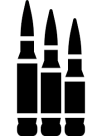 656
КІЛЬКІСТЬ  ЗАРЕЄСТРОВАНОЇ ЗБРОЇ
5
ВИЛУЧЕНО  НЕЗАКОННОЇ ЗБРОЇ
21
ДОБРОВІЛЬНО ЗДАНО  ЗБРОЇ, ВИБУХІВКИ
114
ОДИНИЦЬ БОЄПРИПАСІВ ВИЛУЧЕНО
09
Взаємодія з громадськістю
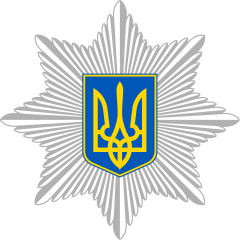 Взаємодія поліції та громади 
Заходи,  спрямовані на підвищення довіри
Унікальні приклади
спільної дії поліції та громади
(толоки, спорт, аудит безпеки, тощо)
У жовтні 2018 року під час проведення профорієнтаційного заходу “ПрофіСтарт: обери собі професію – сплануй майбутнє, до якого долучились працівники Вараського відділу поліції, місцеві старшокласники висловили побажання провести з поліцейськими хоча б одне чергування.В результаті один учень заступив на чергування разом із групою реагування патрульної поліції.
Патрулюючи містом разом із поліцейським, хлопець зміг побачити їхню щоденну роботу, також школяр отримав відповіді на численні запитання, які виникали під час несення служби.

Завдяки плідній співпраці Вараського ВП та представників відділу уповноважених Голови з питань контролю за дотриманням прав людини в поліцейській діяльності Управління забезпечення прав людини Національної поліції України (з дислокацією в Рівненській області), було досягнуто позитивного результату щодо додержання прав людини. Так, протягом 2018 року співробітниками Вараського ВП не допущено жодного незаконного затримання, облаштовується кімната для проведення слідчих дій та конфіденційного побачення затриманого з адвокатом, затримані повністю забезпечені медичними препаратами, харчуванням та іншими вимогами, що передбачає національне та міжнародне законодавство. Як наслідок працівниками Вараського ВП не допущено порушень прав людини в поліцейській діяльності.
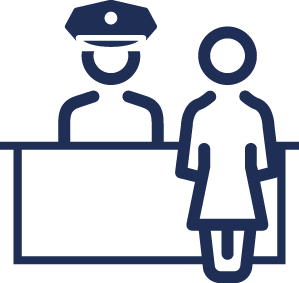 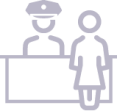 2
ЗУСТРІЧІ З НАСЕЛЕННЯМ  КЕРІВНИКІВ ПОЛІЦІЇ
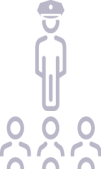 0
ВИЇЗНИХ ПРИЙОМІВ
44/273
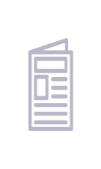 204
КІЛЬКІСТЬ ОСІБ, ЯКИХ ПРИЙНЯЛИ 
НАЧАЛЬНИКИ/ДІЛЬНИЧНІ 
НА ПРИЙОМАХ
МАТЕРІАЛИ
ПРО РОБОТУ ПОЛІЦІЇ  У ЗМІ/ ІНТЕРНЕТІ
565
565
ОПРАЦЬОВАНО /  ВЖИТО ЗАХОДІВ
За кожним зверненням проводиться ретельний розгляд та приймається обґрунтоване рішення
Частина звернень розглядається за участі представників громадськості (членів груп безпеки)
ПРИЙНЯТО ЗВЕРНЕНЬ
ГРОМАДЯН
10
Нагальні потреби поліції
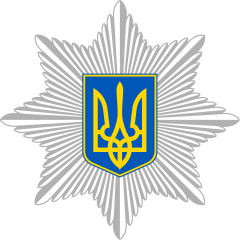 Нагальні потреби
Як планується вирішувати проблеми?

-Включити в програму Підвищення безпеки міста на 2019 рік закупку 1 автомобіля для дільничних;
--Забезпечити участь працівників поліції у тренінгах з попередження шахрайства;
-Залучити допомогу громадських організацій для проведення тренінгу та запрошення експерта з безконфліктного спілкування;
Чого потребує поліція?
- У разі створення ОТГ виділити приміщення для роботи дільничних офіцерів поліції, забезпечити автотранспортом та оргтехнікою
- Підвищити кваліфікацію працівників поліції у сфері протидії Інтернет, банківським та телефонним шахрайствам
- Підвищити навички працівників поліції з деескалації конфліктів
- Вирішення питання надання житла для іногородніх працівників відділу